Sec. 1.3: Definitions
Definition of Midpoint:
	The midpoint of a segment is the point that divides the segment into two congruent segments.
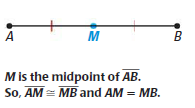 Definition of Segment Bisector:
	A segment bisector is a point, ray, line, line segment, or plane that intersects the segment at its midpoint.
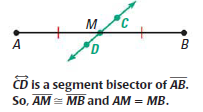 Example
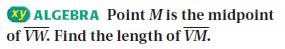 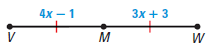 Example
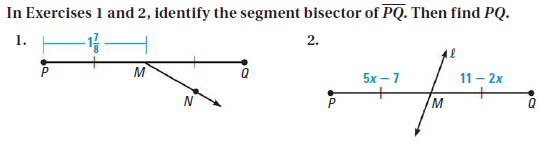